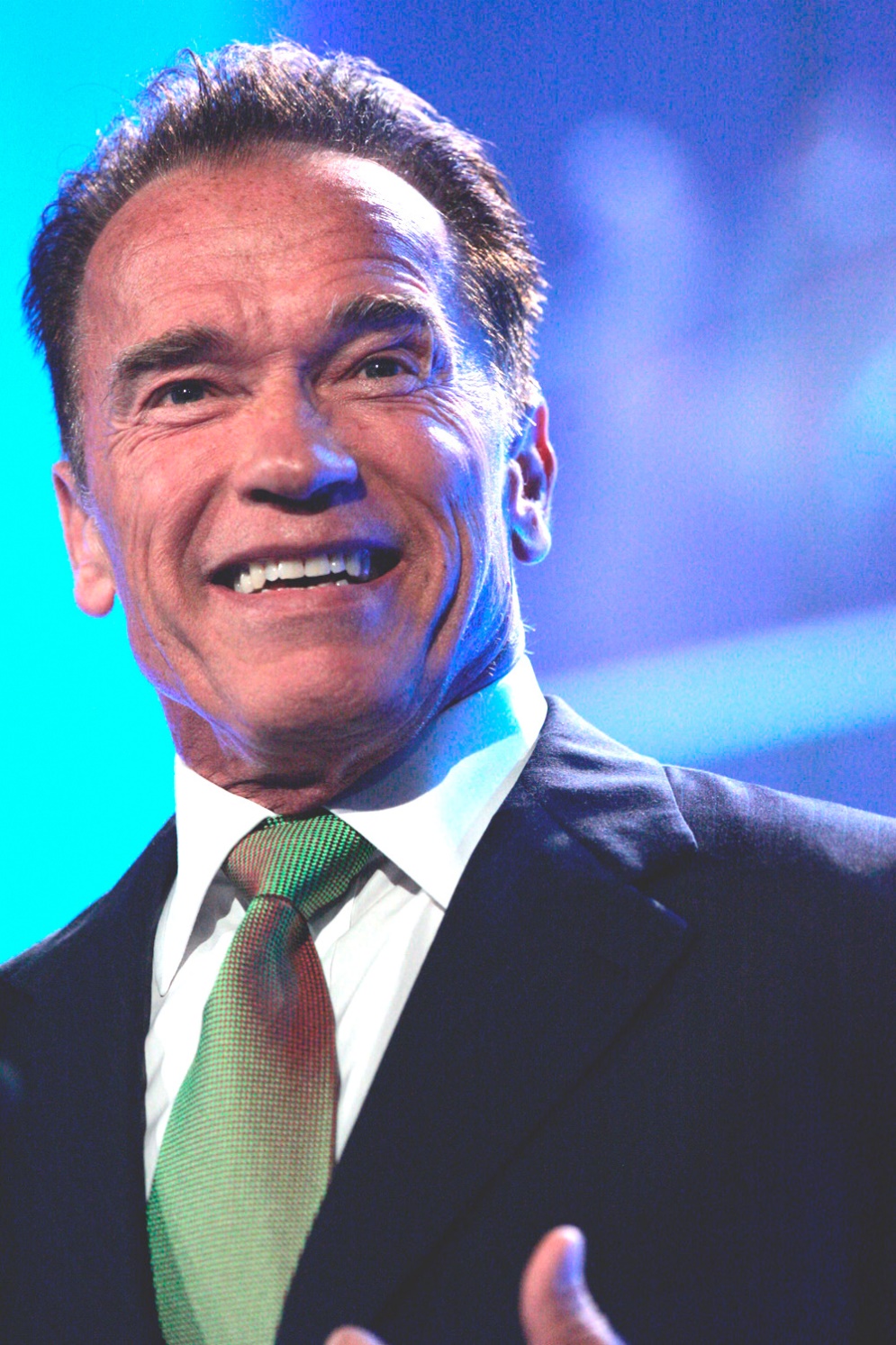 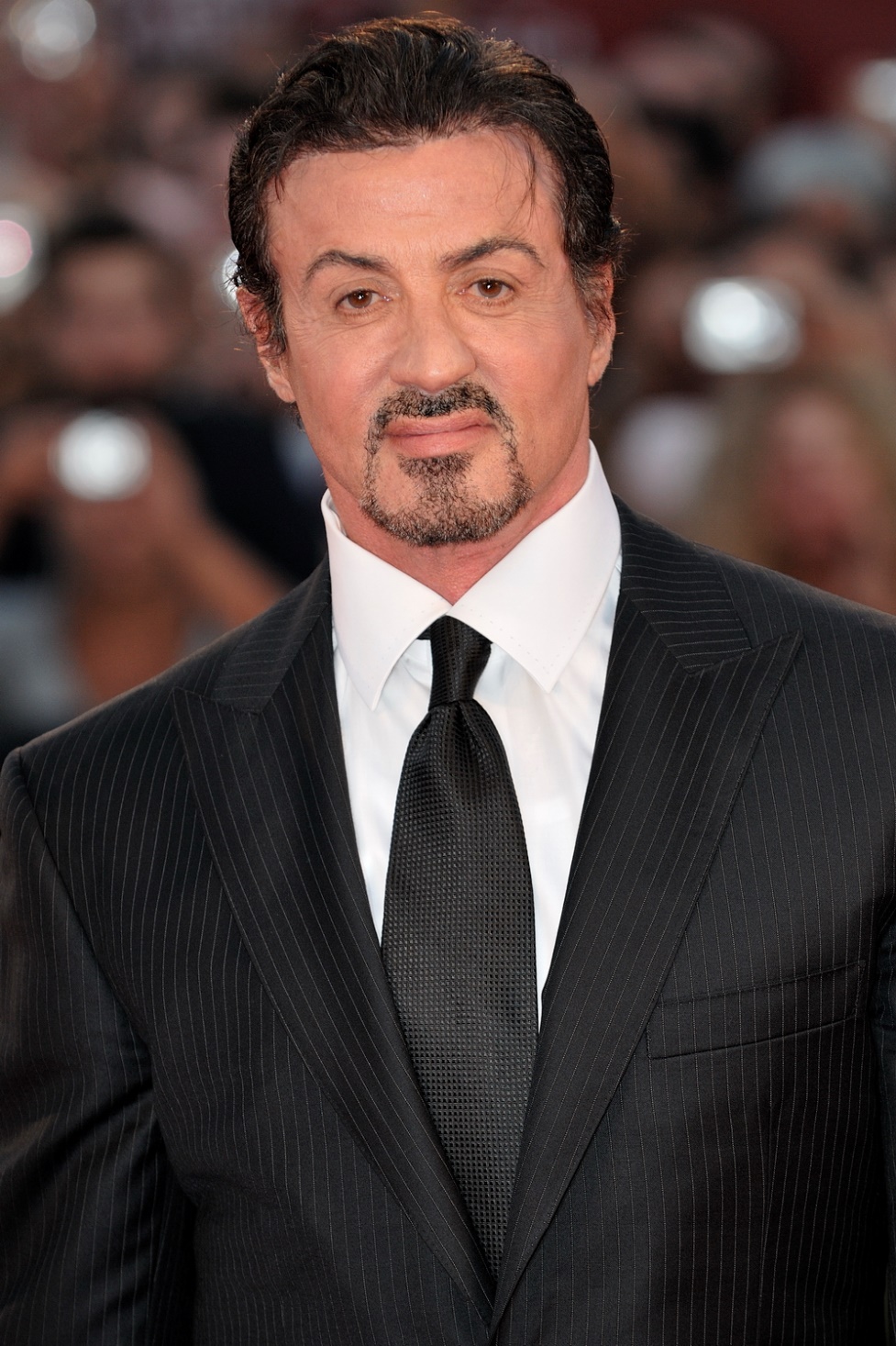 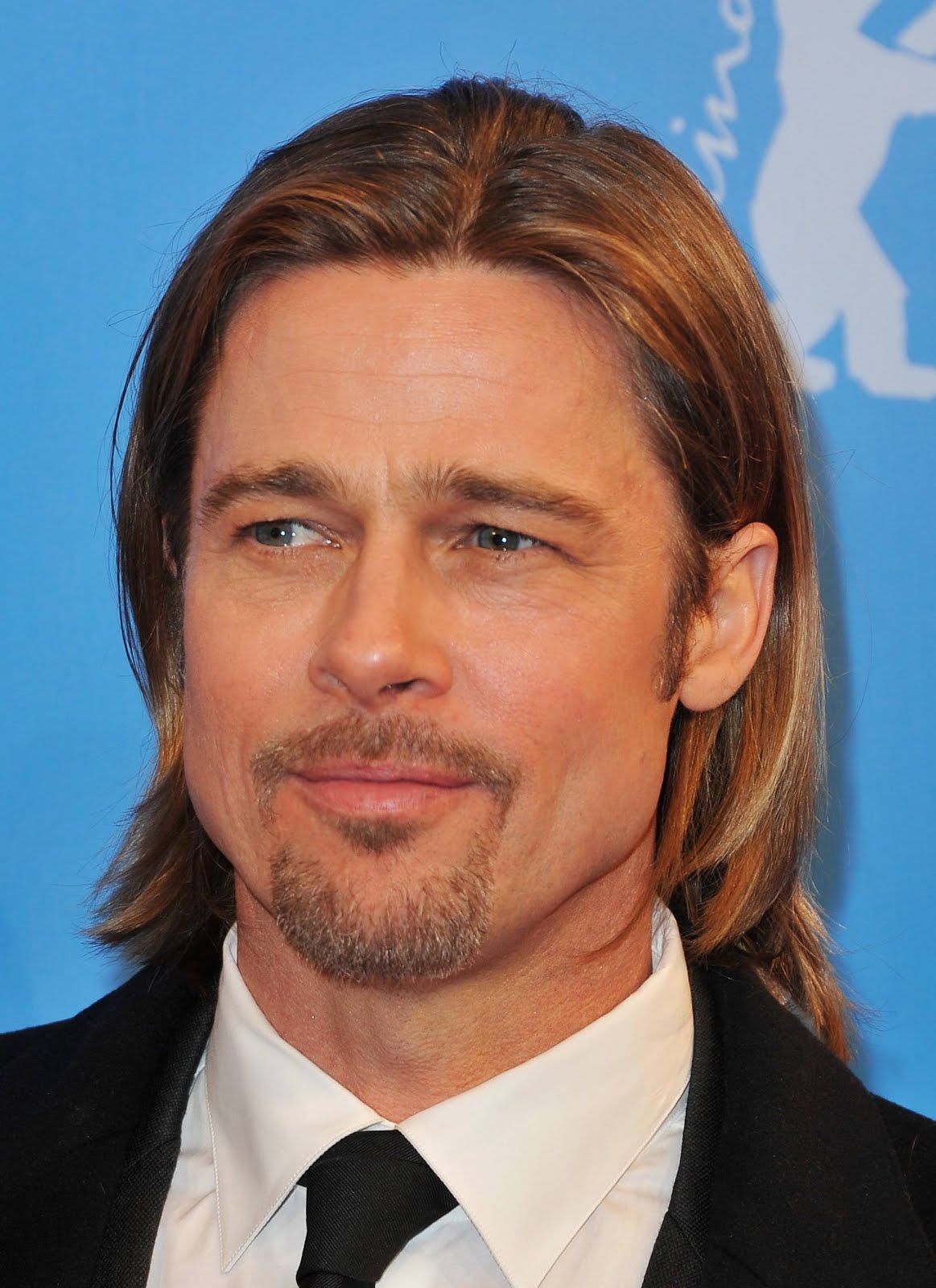 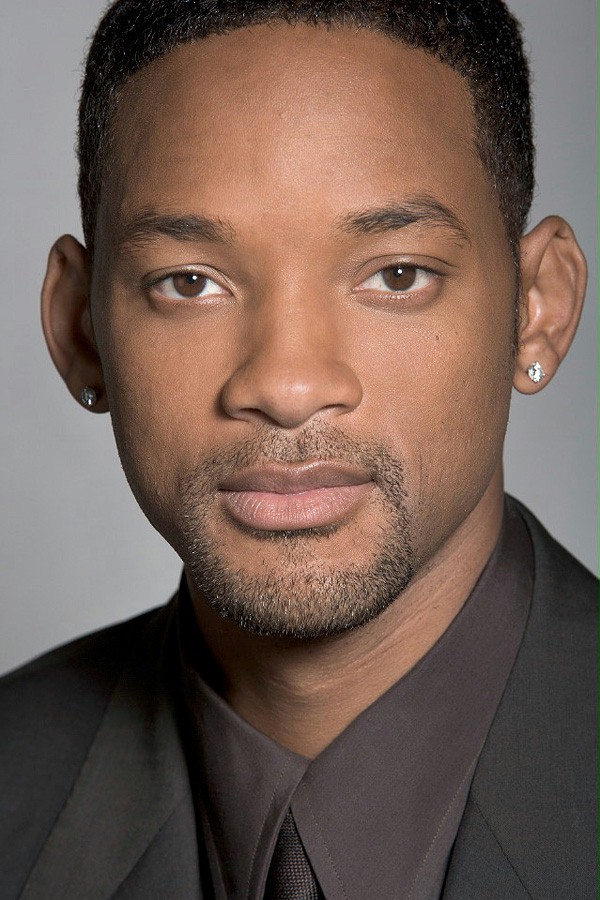 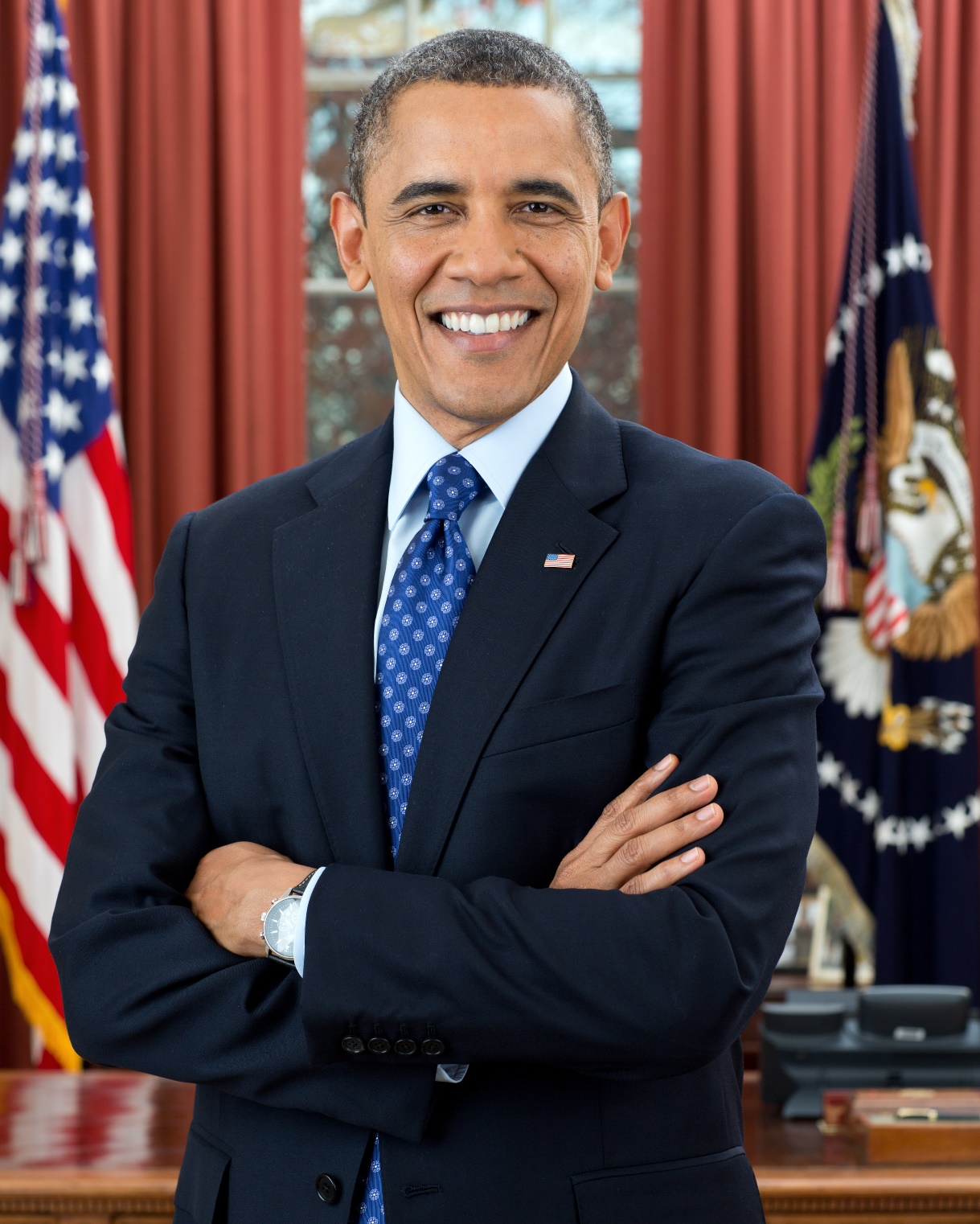 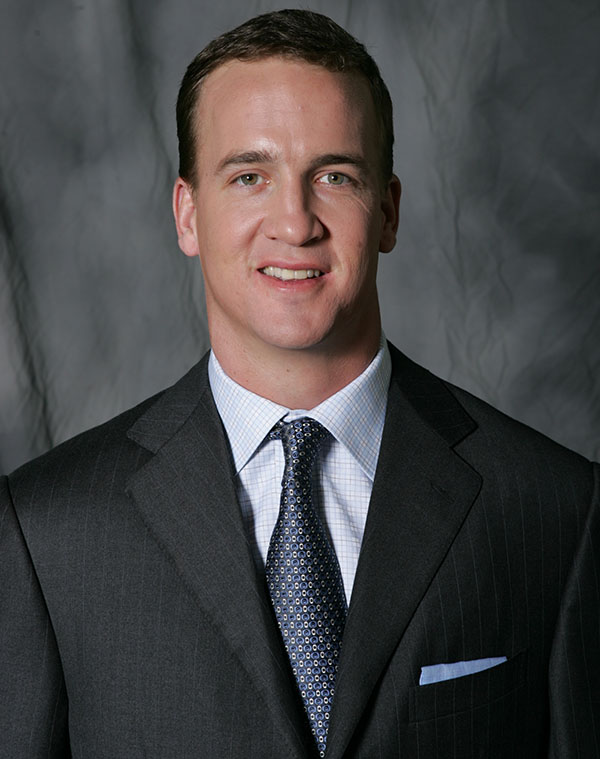 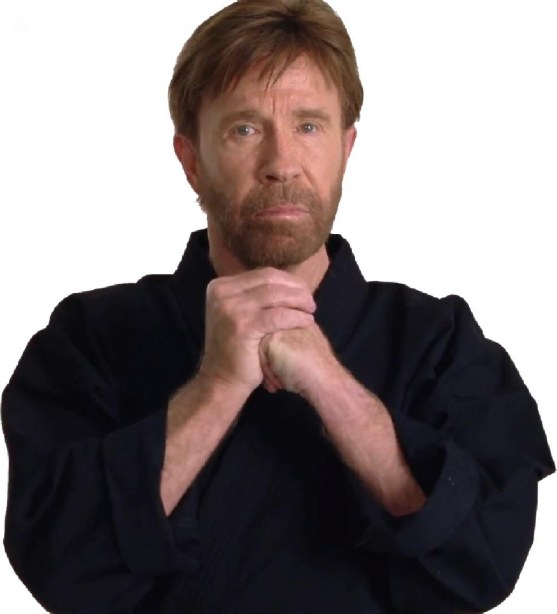 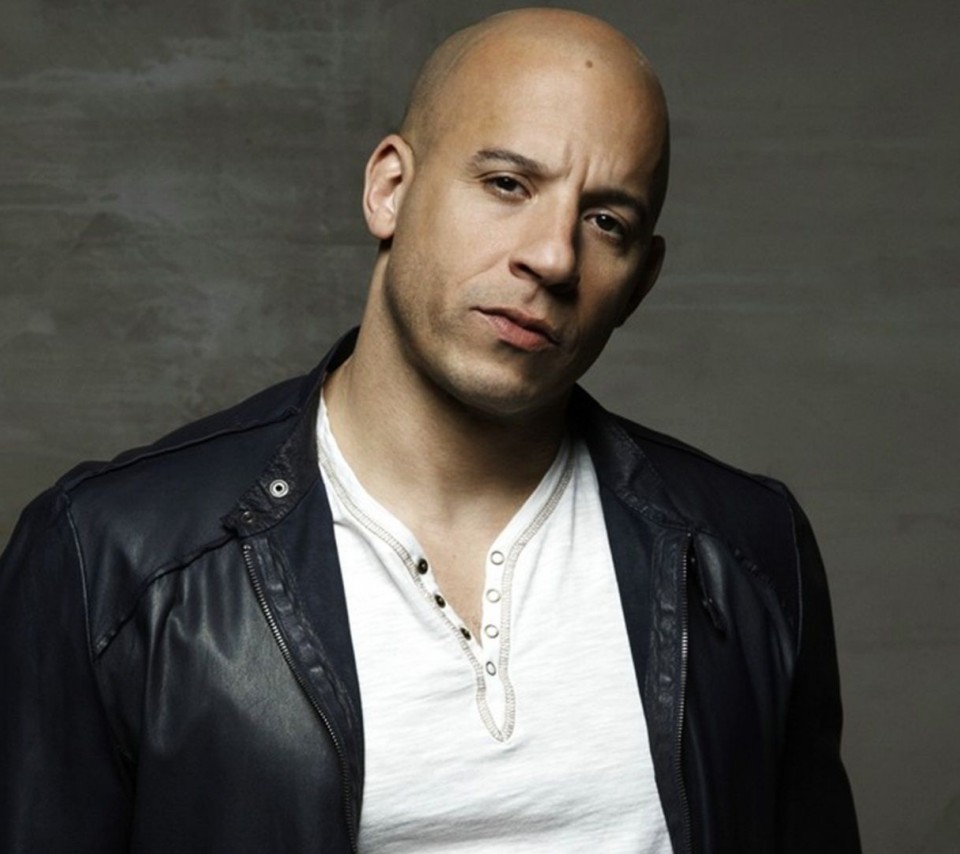 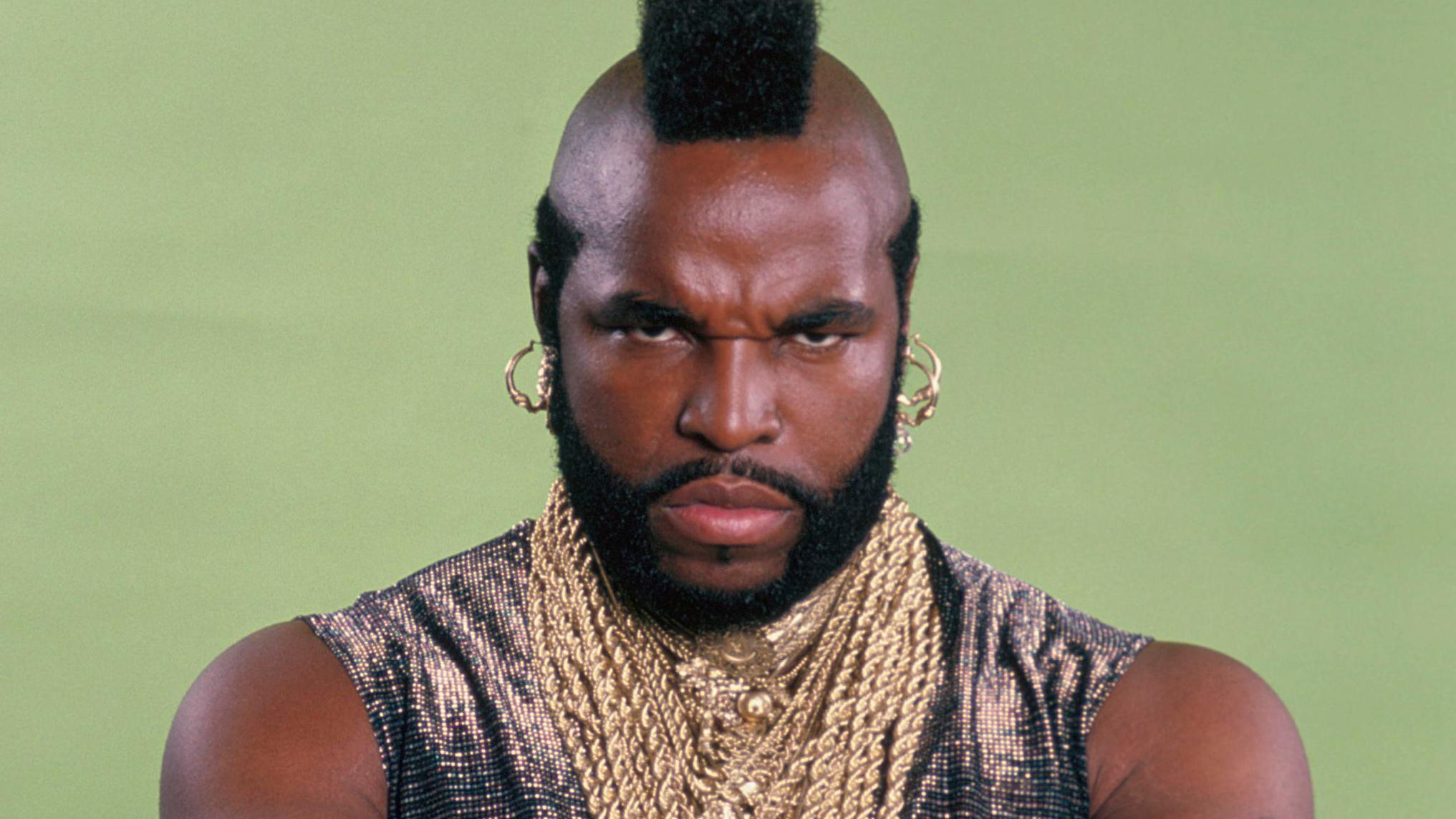 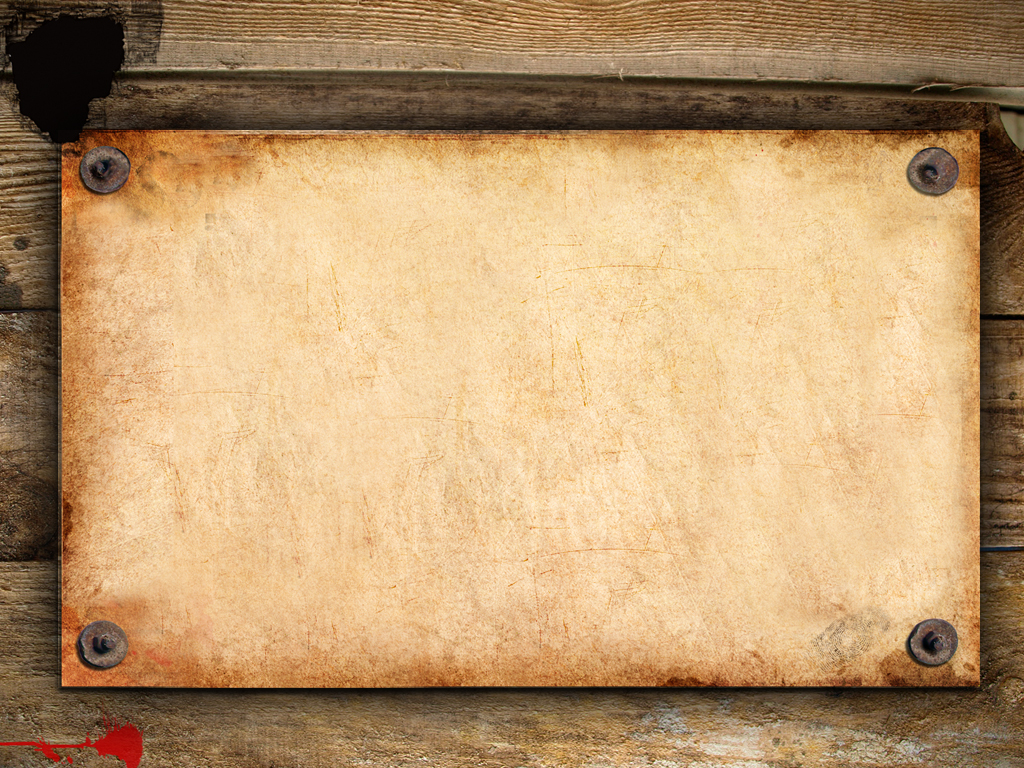 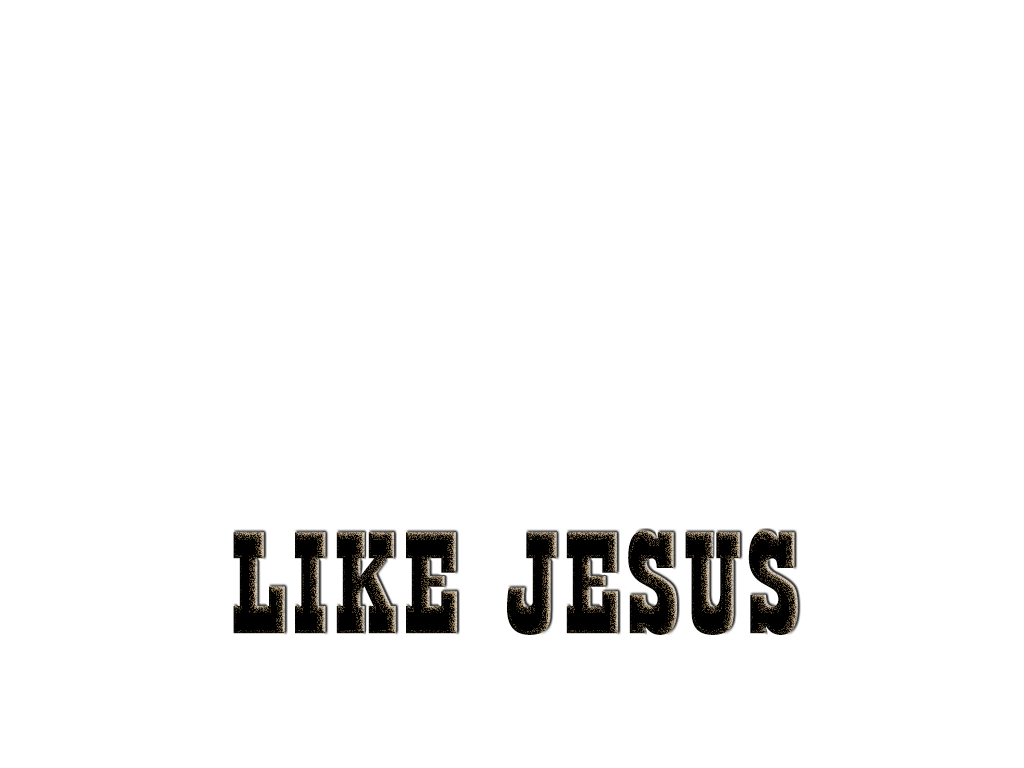 Real Men Are LEADERS(Mark 1:38a)
Wanted: Leaders in the Home
Eph. 5:23; 1 Tim. 3:4
Wanted: Leaders in the Church
1 Tim. 2:8; 3:1-13; Tit. 2:2, 6-8; 1 Pet. 5:2-3
Wanted: Leaders in the Community
Matt. 5:16; Gal. 2:20
Real Men Are RESPONSIBLE(Mark 1:38b)
Wanted: Responsible Christian Men Who Take Their Roles Seriously (Rom. 12:11; 1 Tim. 3:5)
Wanted: Responsible Christian Men Who Take Their Commitment to Christ Seriously (Col. 3:23; Phil. 1:21)
Real Men Are SERVANTS(Mark 1:40-44a)
Wanted: Servant-Hearted Men Who Are Moved with Compassion for Others (1 Pet. 3:8)
Wanted: Servant-Hearted Men Who Use Their Abilities to Help Others (Rom. 12:3-8)
Wanted: Servant-Hearted Men Who Selflessly Serve Without Seeking Credit (Phil. 2:3-4)
Real Men Are BIBLE STUDENTS(Mark 1:44)
Wanted: Men Who Will Fortify Their Faith with Sound Doctrine (2 Tim. 1:13)
Wanted: Men Who Will Defend Sound Doctrine Against Doctrines of Men (Eph. 4:14-15; 1 Pet. 3:15)
Wanted: Men Who Will Teach Sound Doctrine and Its Application to Others (1 Tim. 1:3; 6:3; 2 Tim. 2:2; Tit. 2:1)
Real Men Are PRAY-ERS(Mark 1:35)
Wanted: Daily Pray-ers (1 Thess. 5:17)
Wanted: Fervent Pray-ers (James 5:16)
Wanted: Intercessory Pray-ers (1 Tim. 2:1)
Jesus Saves All Who Obey Him!
Believe Jesus is God’s Son – Romans 10:10
Repent of your sins – Romans 2:4
Confess your faith in Jesus – Romans 10:9
Be immersed into Christ – Romans 6:3-4
God will forgive you of all sins – Acts 2:38
God will add you to His church – Acts 2:47
God will enroll you in heaven – Hebrews 12:23
Daily live as a living sacrifice – Romans 12:1